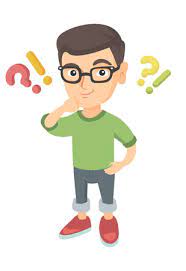 Quiz literacki dla chłopców z okazji Dnia ChłopakaSpośród czterech bohaterów płci męskiej tylko jeden pasuje do podanej książki. Wiesz, który?Spróbuj dopasować postać do tytułu w jak najkrótszym czasie. Zapraszam serdecznie do zabawy Powodzenia!                                           Hanna Włosek
1.  „Mikołajek” – Jean Jacques Sempé
Hobbit
Rosół
Tomek
Oskar
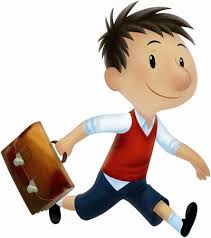 2. „Chłopcy z Placu Broni” – Ferenc Molnar
Mikołajek
Lasse
Nemeczek
Ananiasz
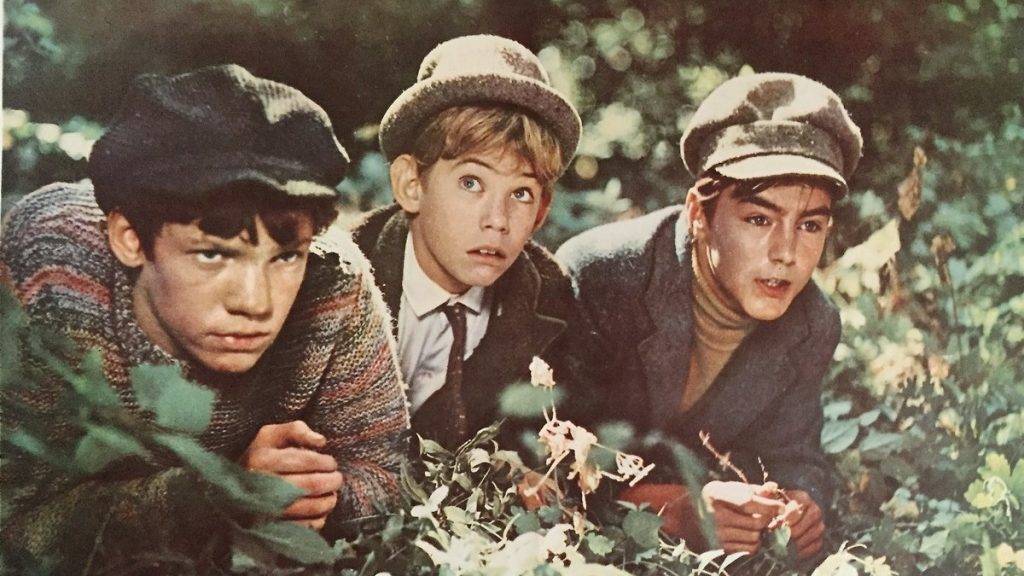 3.  „Szkoła latania” – Janusz Christa
Kajko
„Zośka”
Dick
Tadeusz
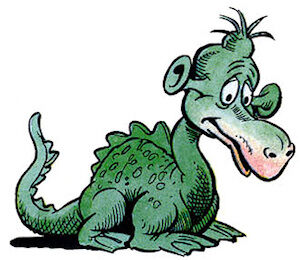 4. „Zemsta” – Aleksander Fredro
Geograf
Petroniusz
Adaś
Rejent
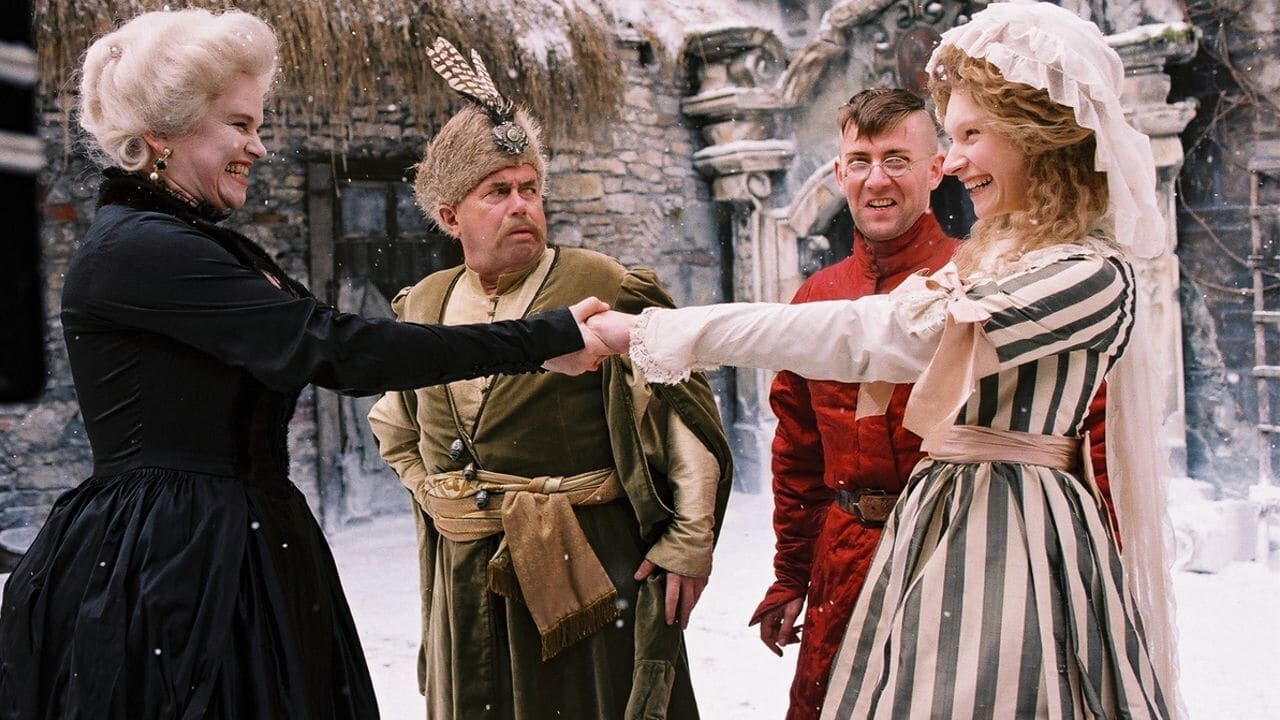 5.  „Pan Tadeusz” – Adam Mickiewicz
Mateusz
Soplica
Piotr
Mały Książę
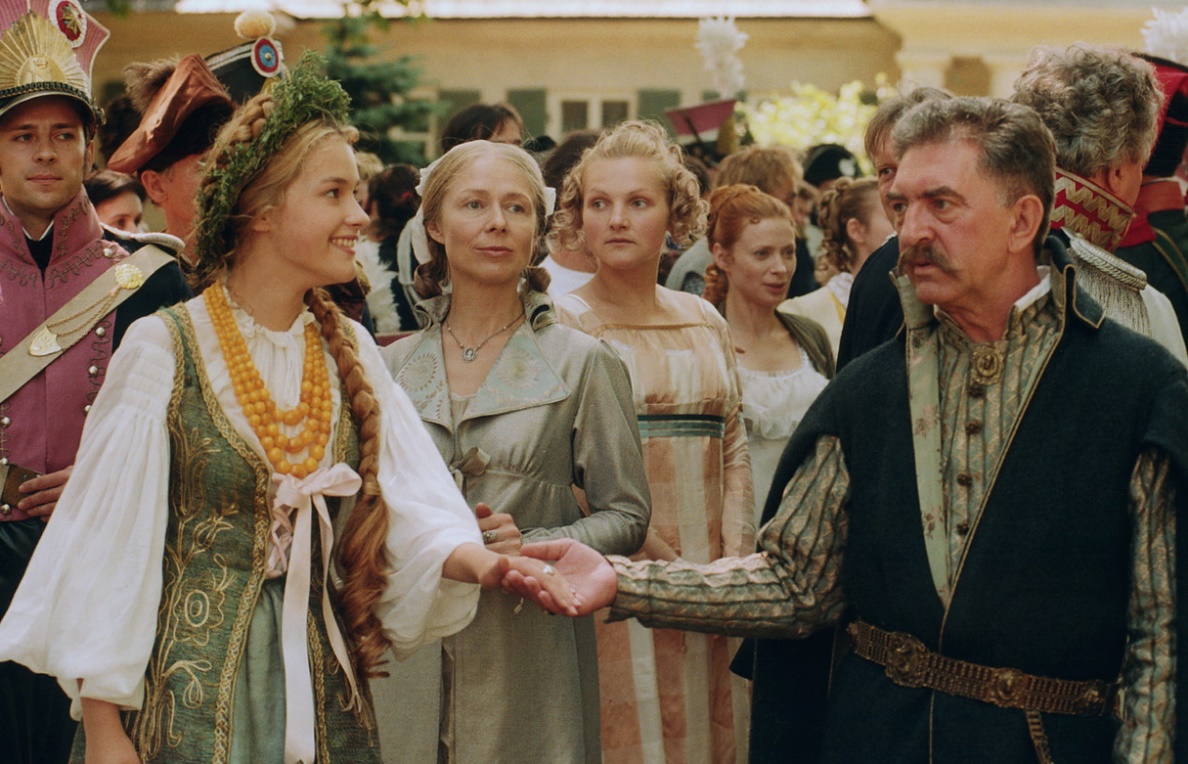 6. „Akademia Pana Kleksa” – Jan Brzechwa
Ebenezer Scrooge
Piotr
Alcybiades
Alojzy
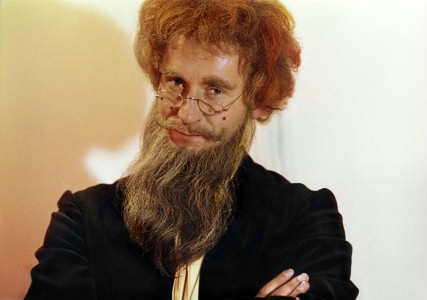 7.  „Harry Potter” – J. K. Rowling
Neron
Hagrid
ksiądz Robak
Olle
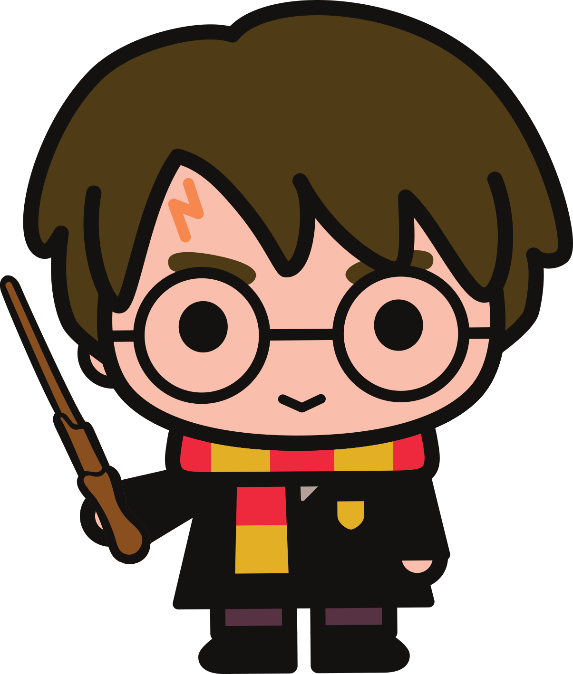 8. „Opowieści z Narnii. Lew, czarownica i stara szafa” – C. S. Lewis
Edmund
Draco
Chochlik
pan Tomasz
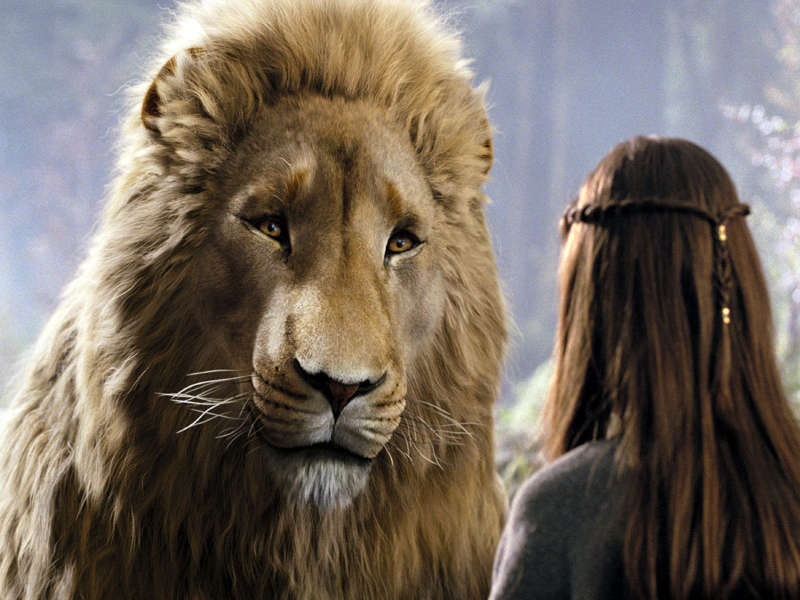 9.  „Kamienie na szaniec” – Aleksander Kamiński
Rudy
Ron
Zgredek
Feri Acz
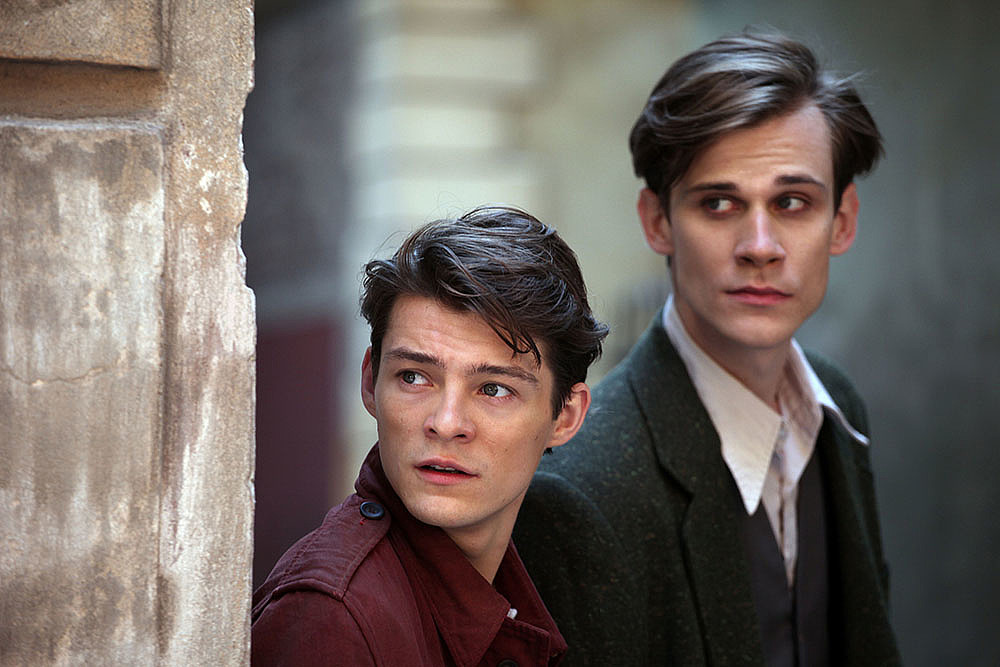 10. „Balladyna” – Juliusz Słowacki
duch Jakuba Marleya
Skierka
lis
Euzebiusz
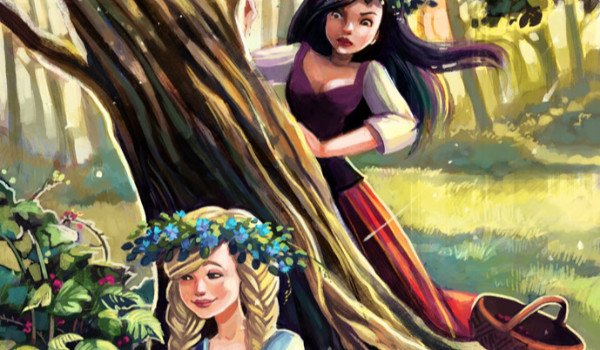 11.  „Opowieść wigilijna” – Karol Dickens
Collin
Alek
Aslan
Fred
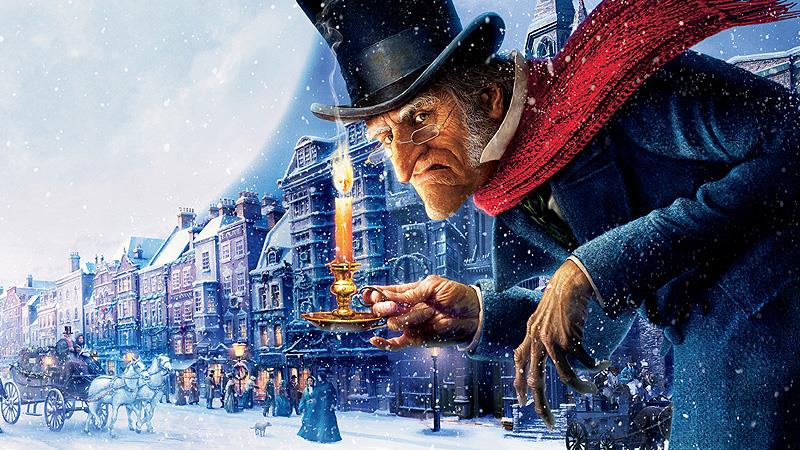 12. „Mały Książę” – Antoine de Saint-Exupéry
doktor Paj-Chi-Wo
Cześnik
Astronom
Miluś
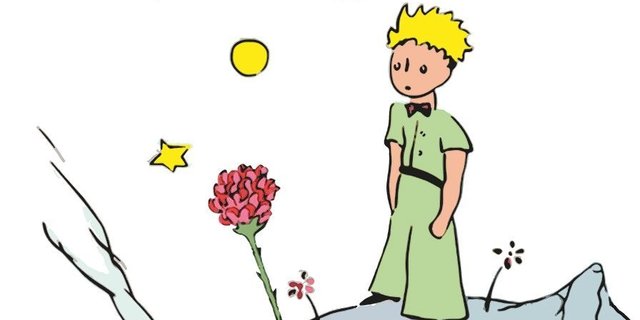 Jestem ciekawa, jak Wam poszło rozwiązanie quizu?
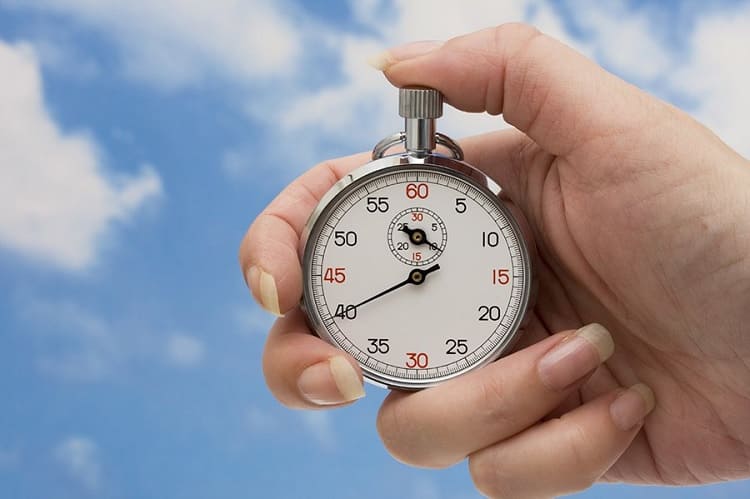 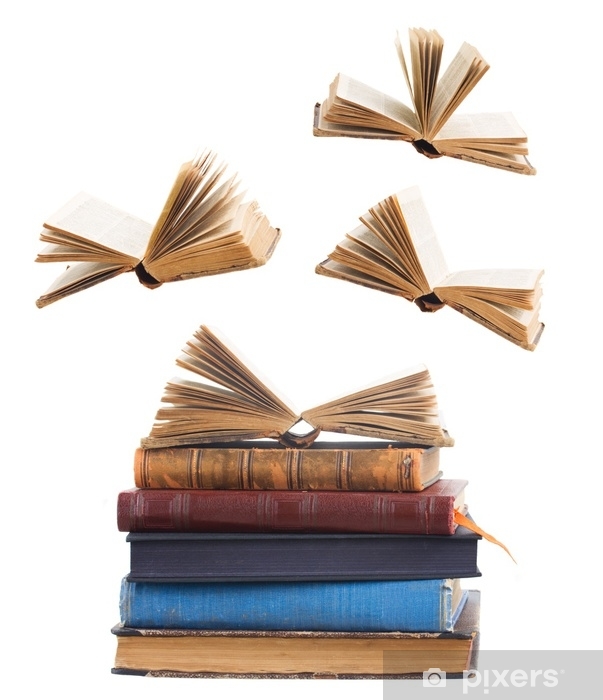 Ile czasu zajęła Wam zabawa?
Mam nadzieję, że moje zagadki nie sprawiły Wam żadnego kłopotu!  
Rozwiązań szukajcie na stronie internetowej szkoły.